FILM SLATE 2024
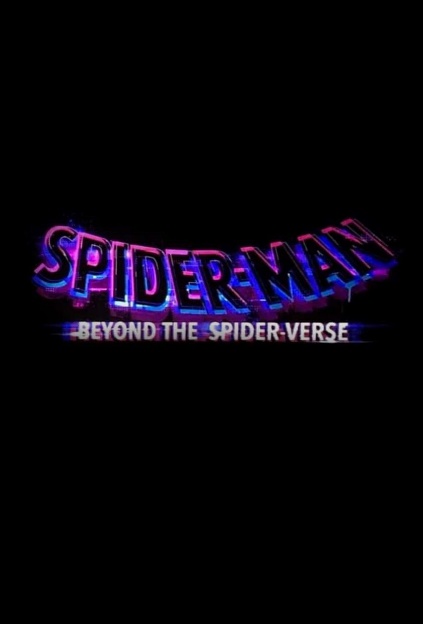 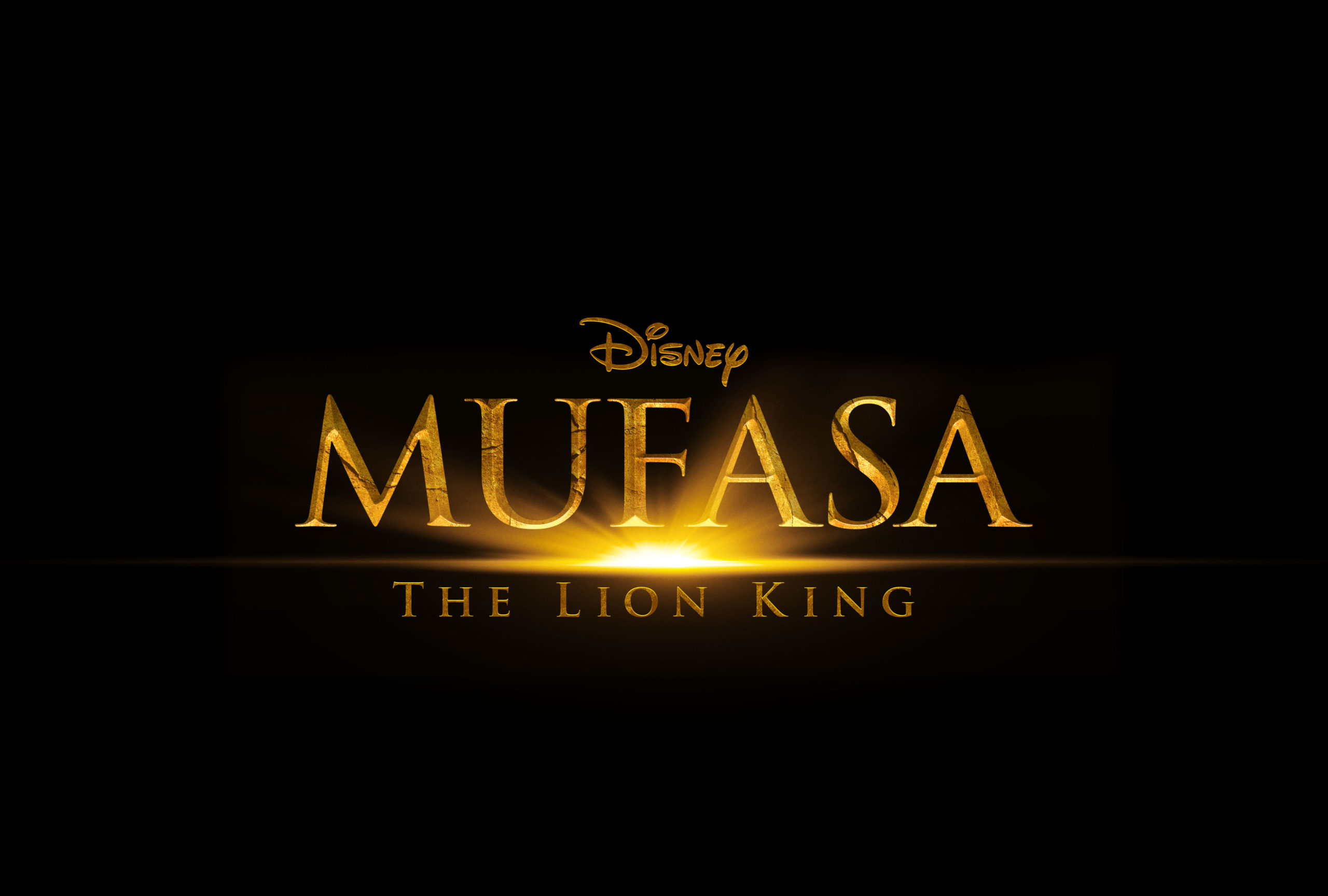 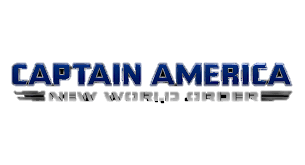 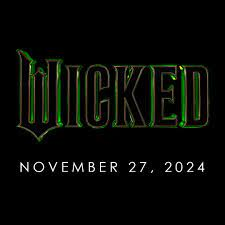 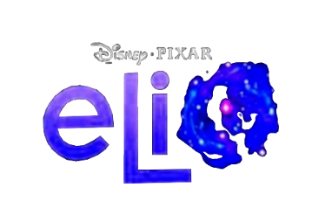 SPEAK
NO
EVIL
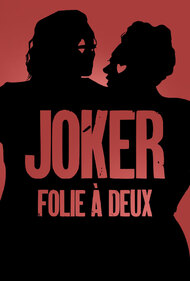 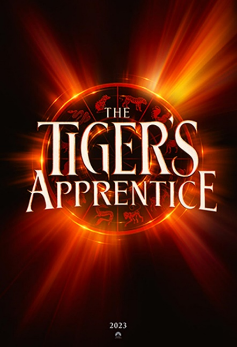 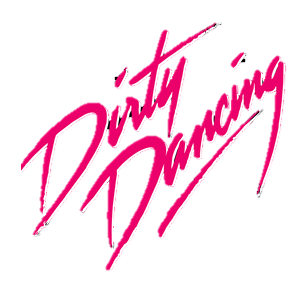 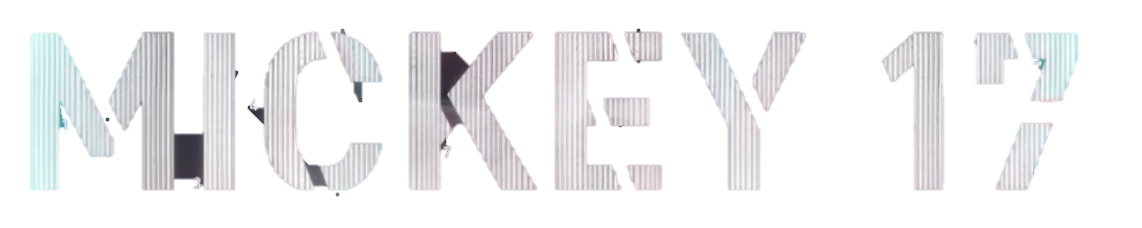 Untitled Transformers Animation
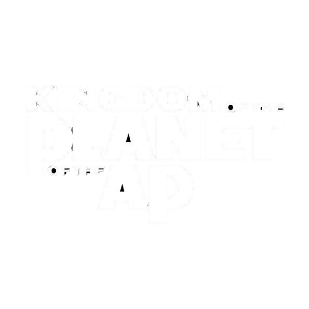 AVATAR 3
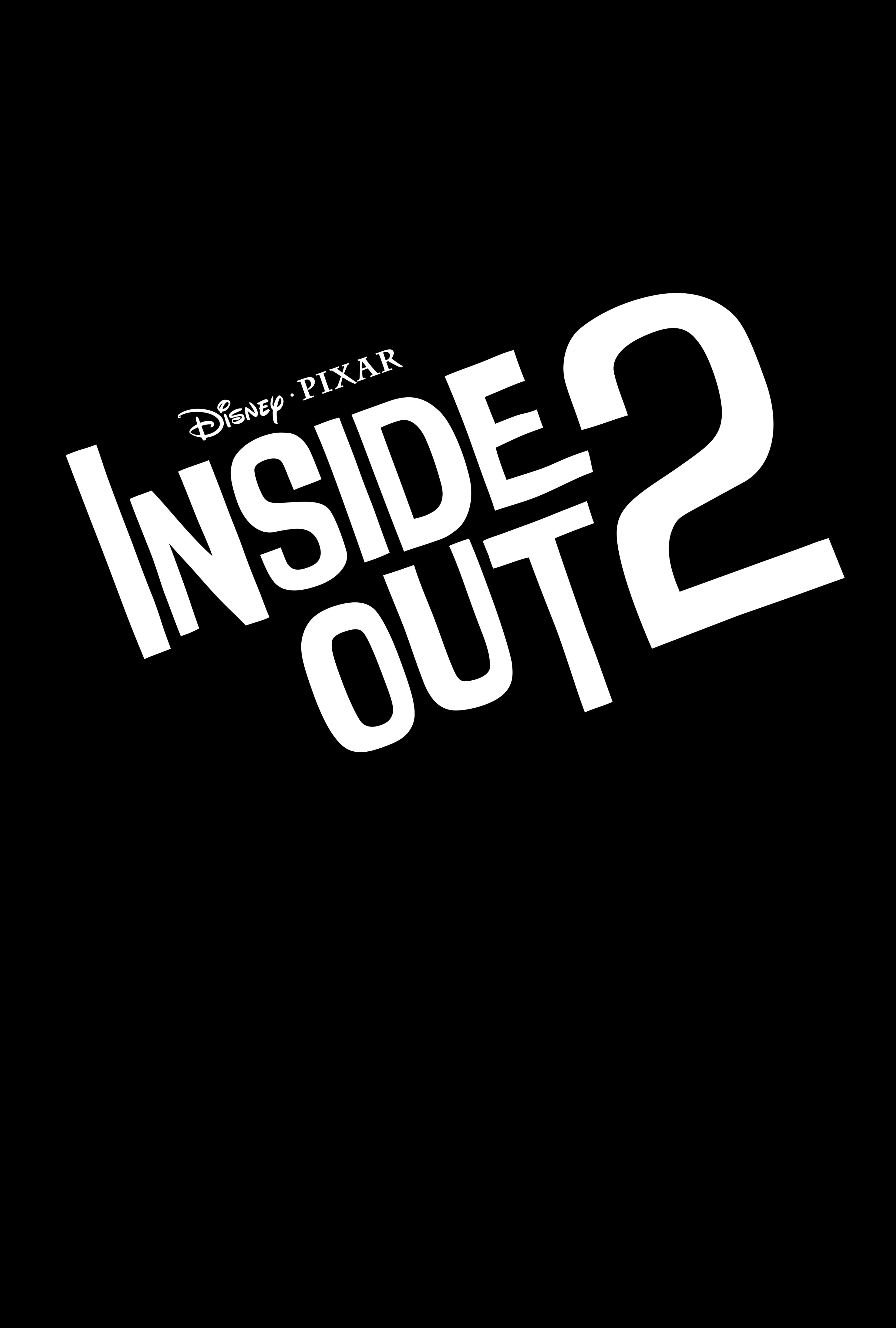 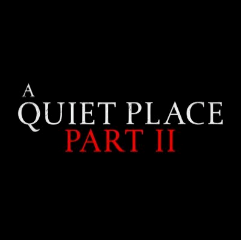 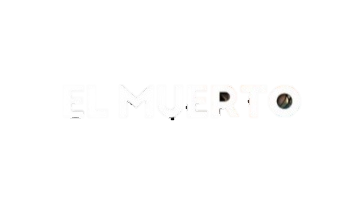 APR
SEPT
OCT
NOV
DEC
Feb
JAN
JUN
AUG
Mar
JUL
MAY
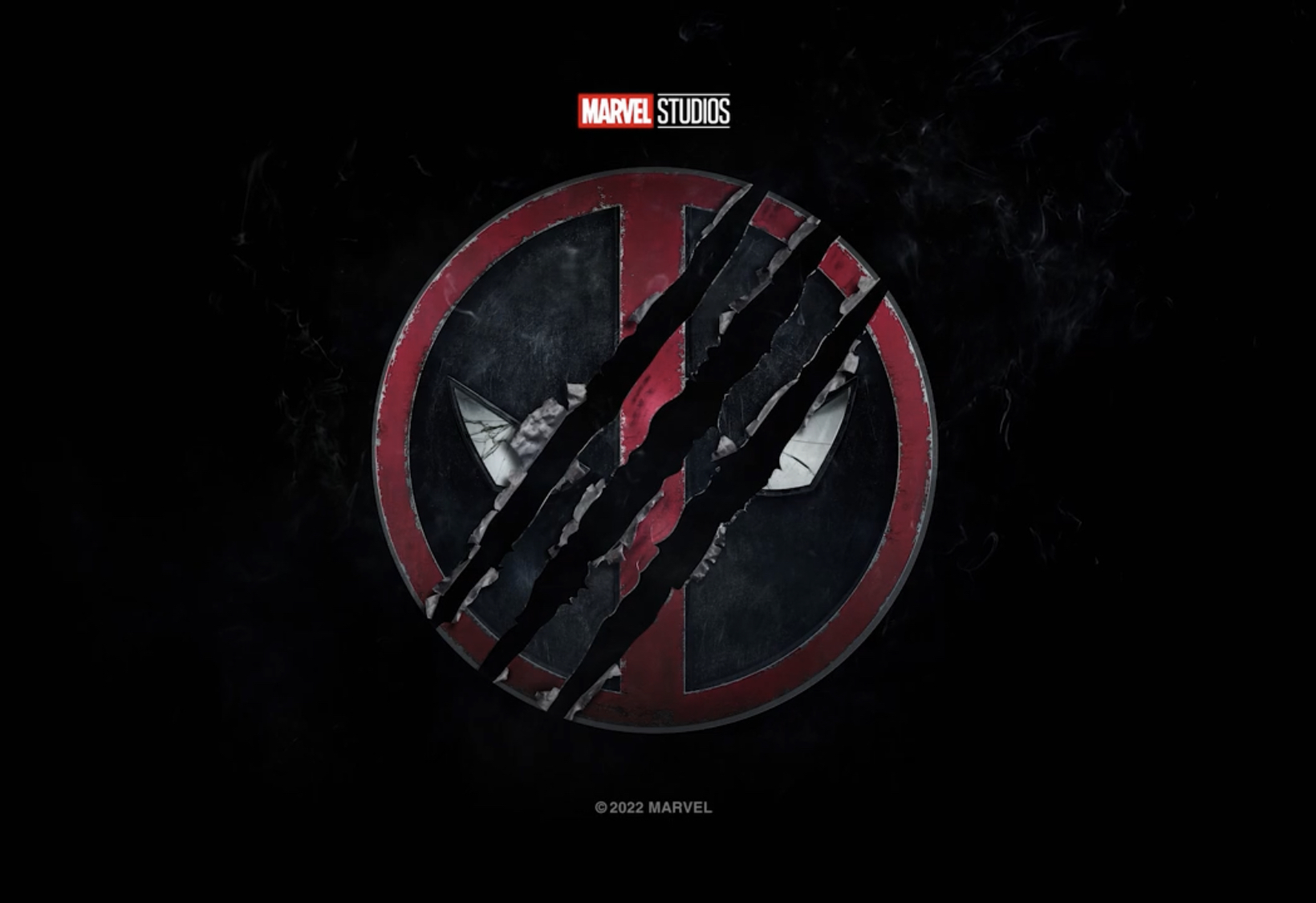 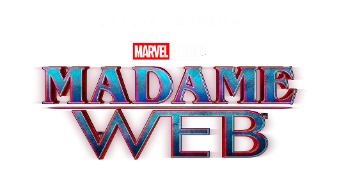 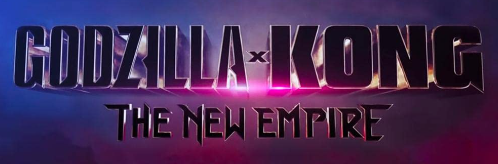 Trap
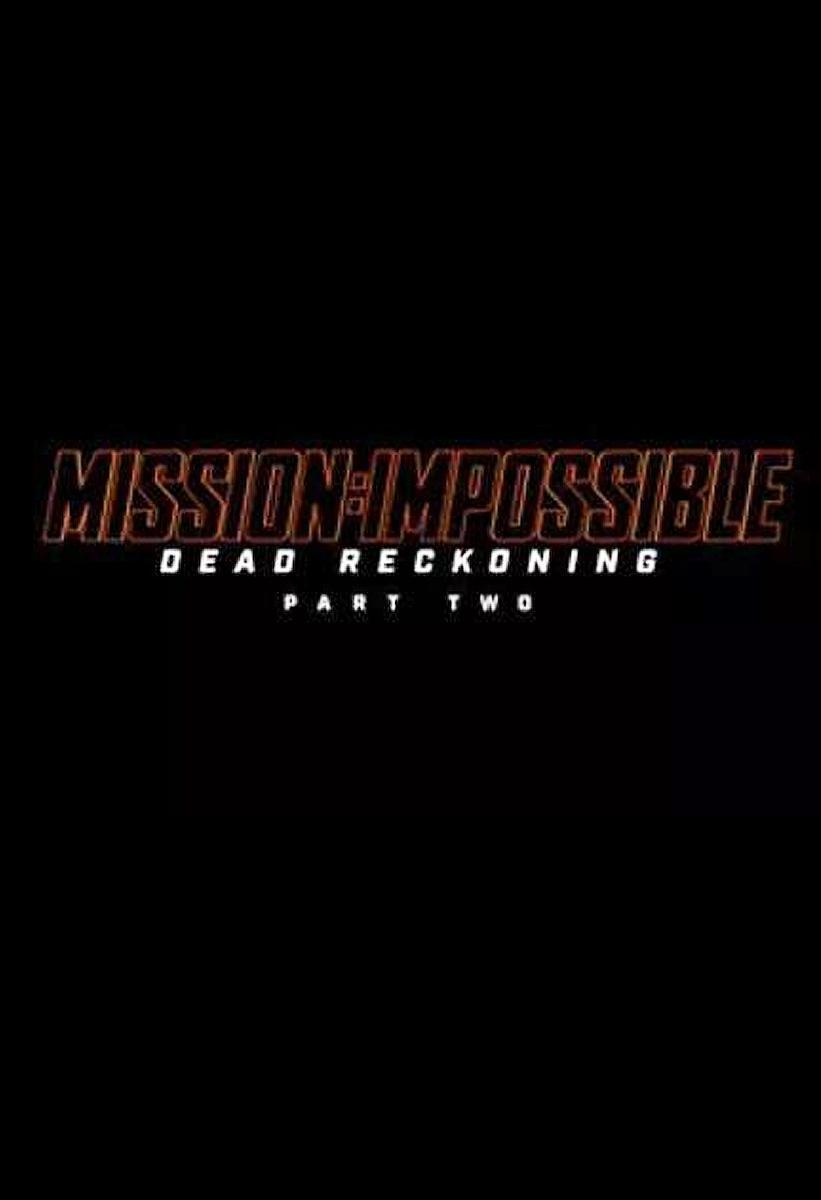 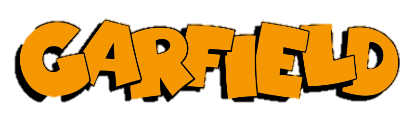 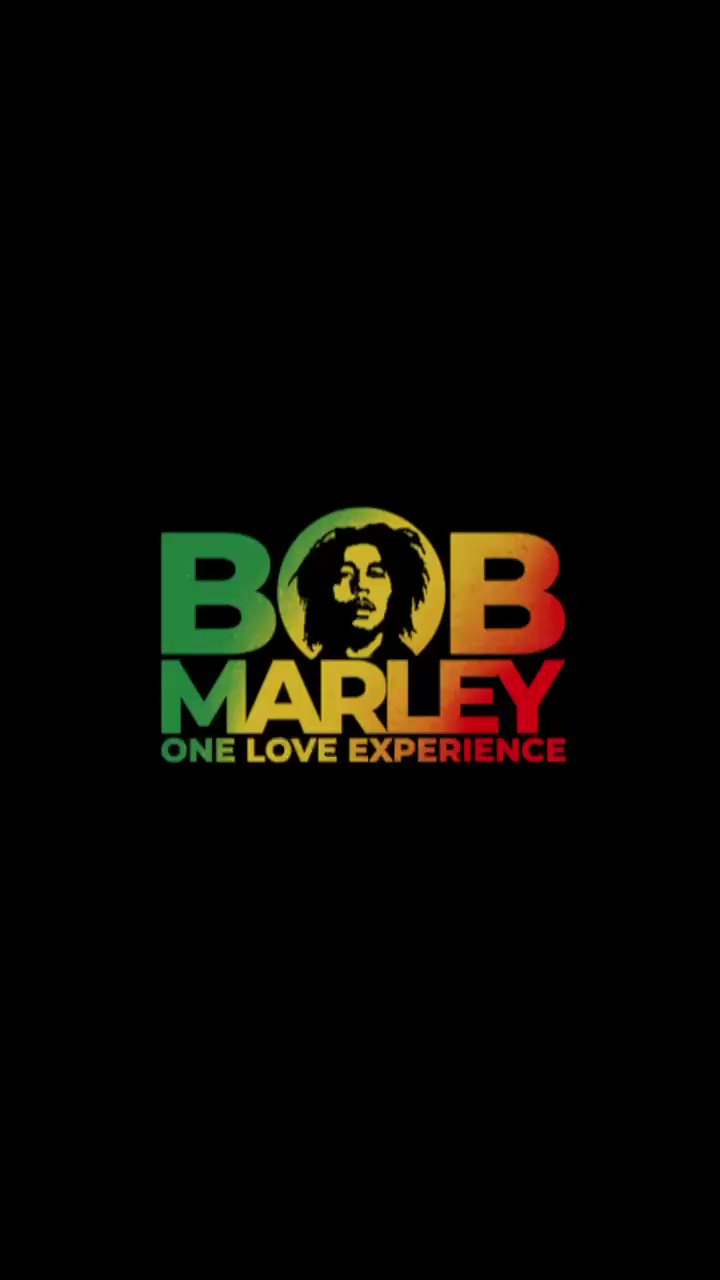 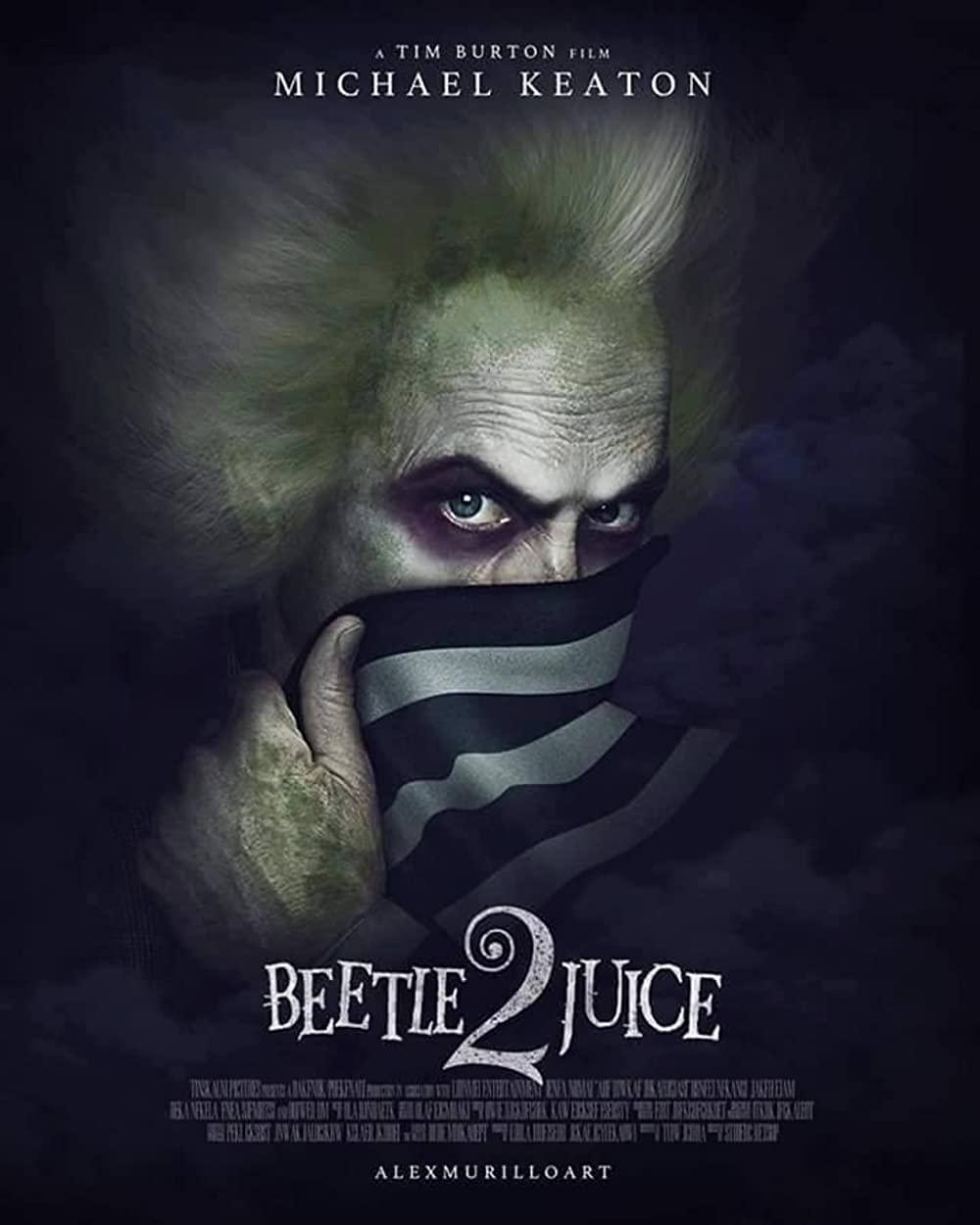 Karate Kid
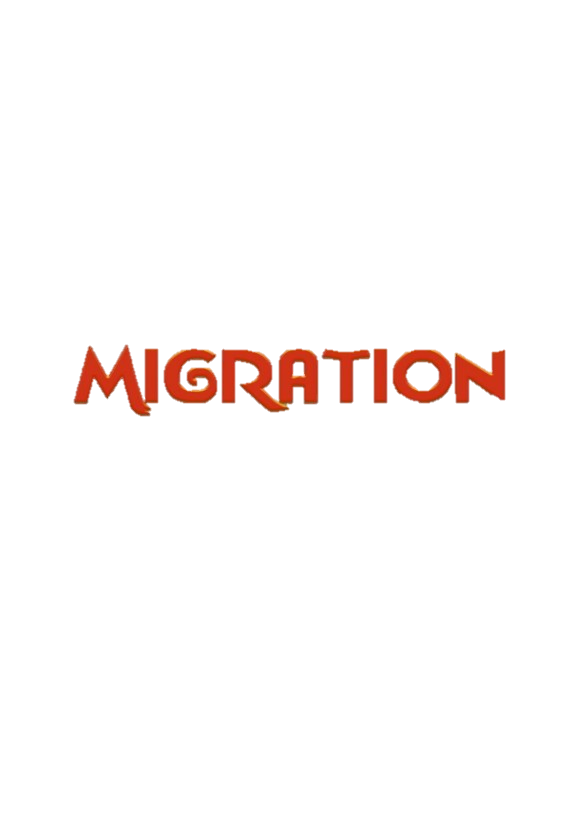 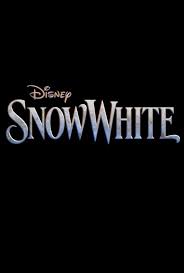 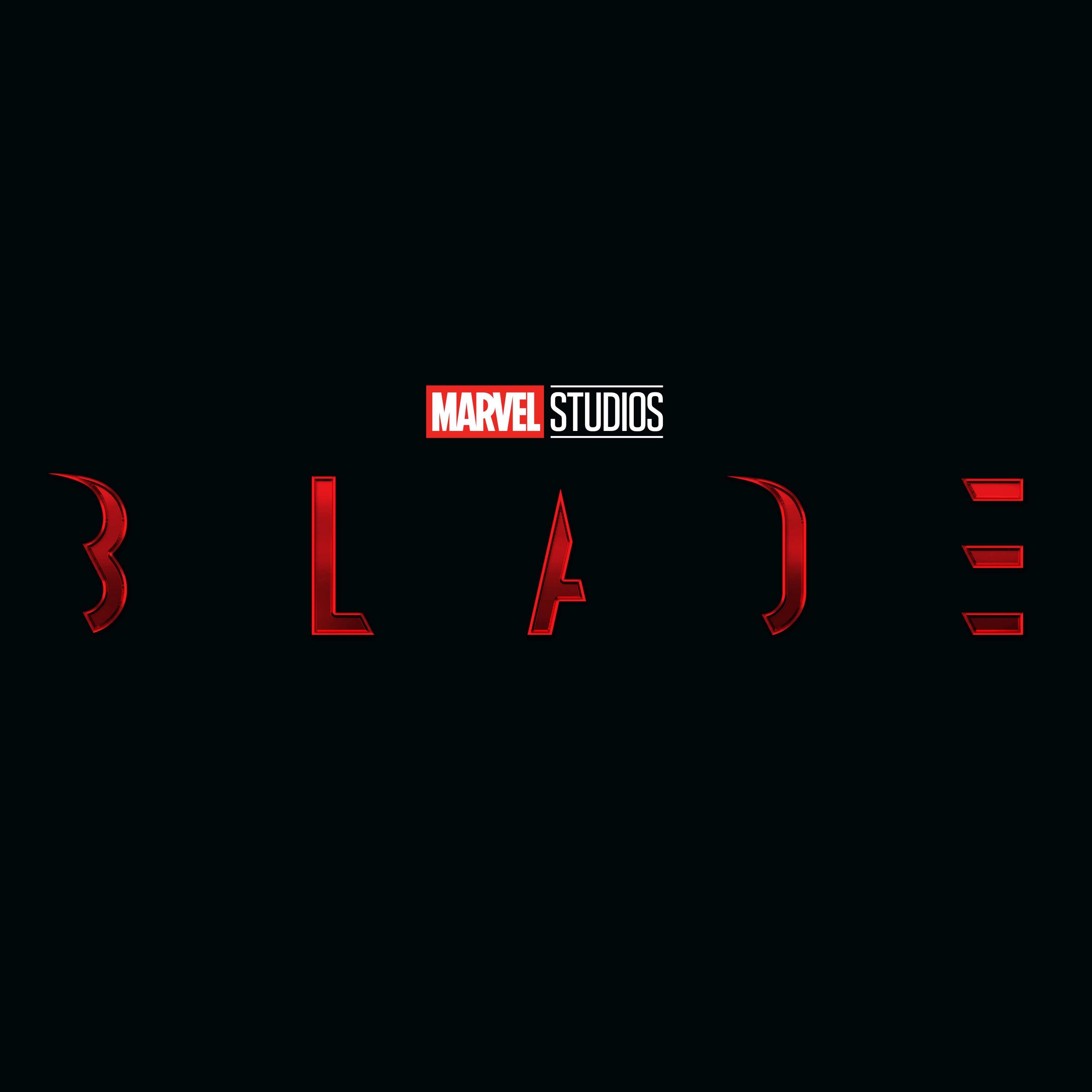 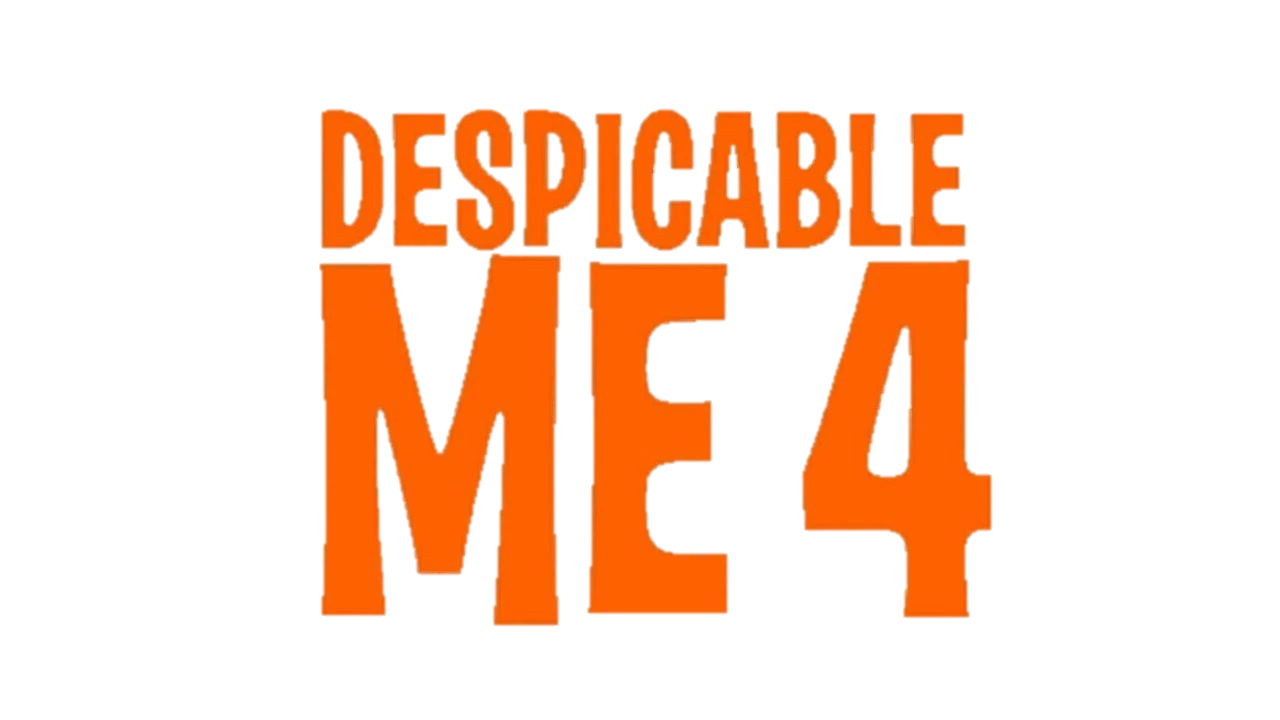 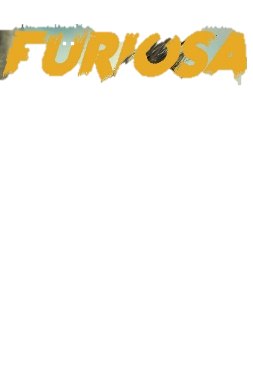 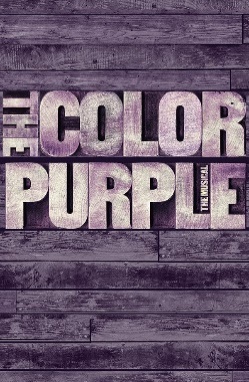 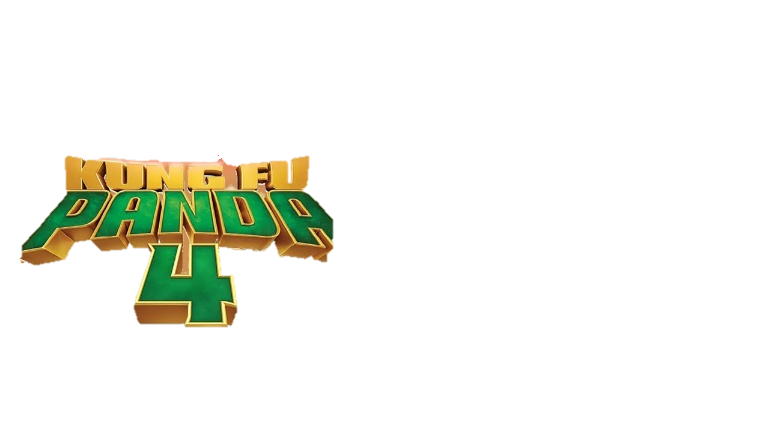 Deadpool 3
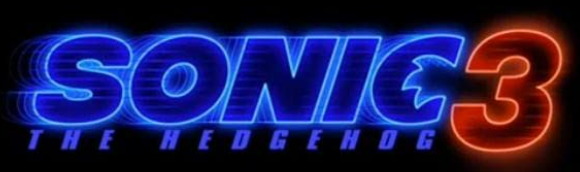 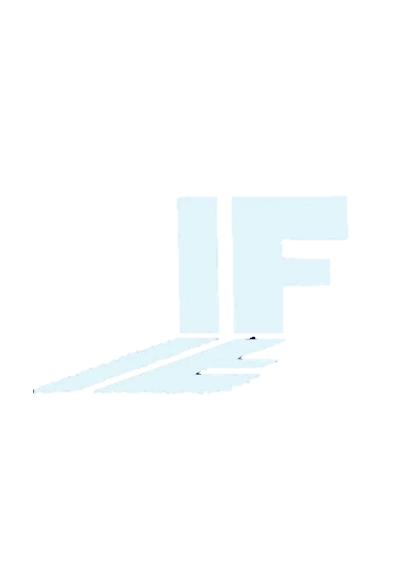